מצגת תמונות
מרדכי כוכבי – כיתת וותיקים
אסיף גוברי וגלעד דוד – כיתה ה'
"אוהל מאיר" - קריית עקרון
תכנית הקשר הרב דורי תש"פ
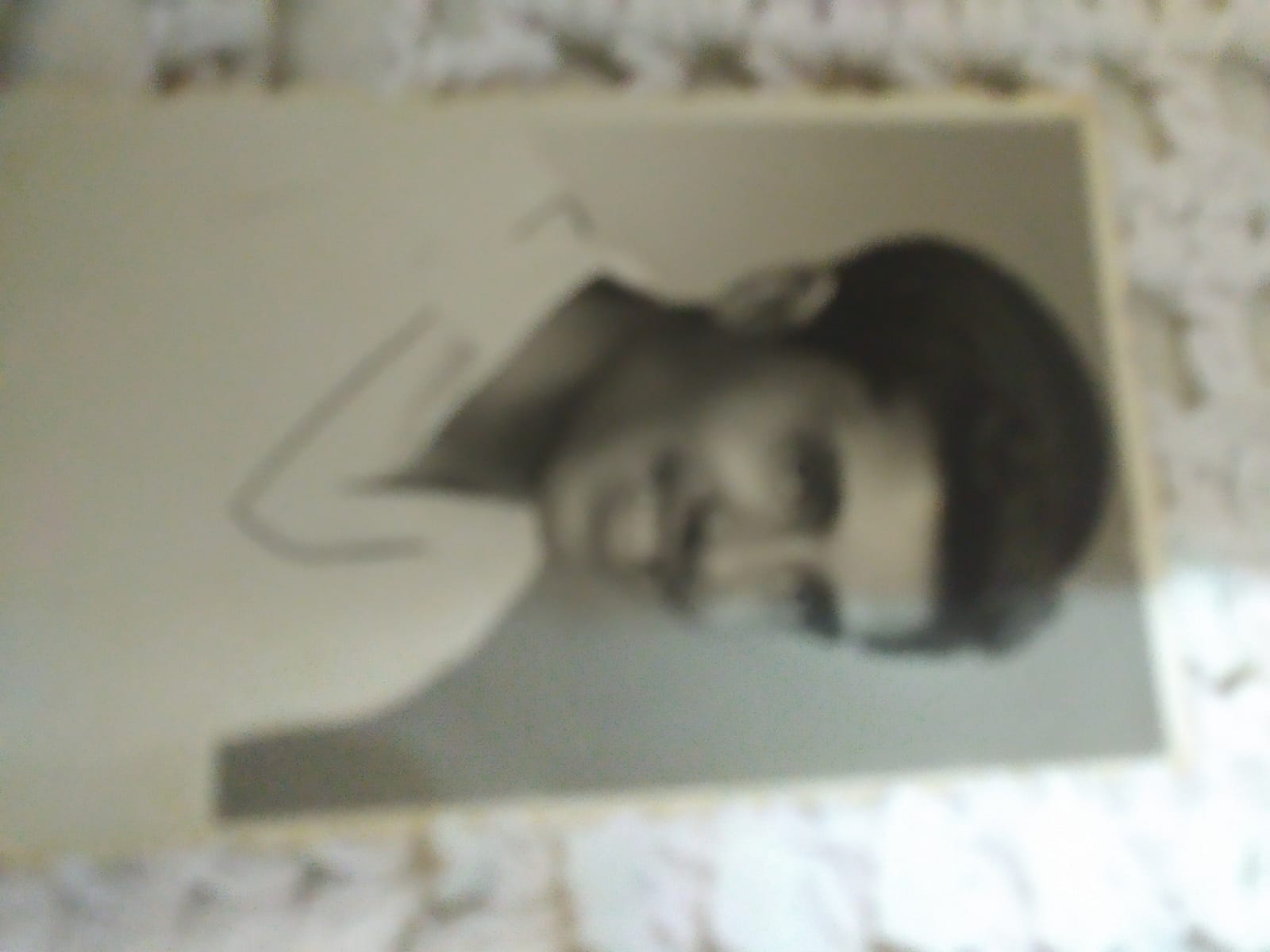 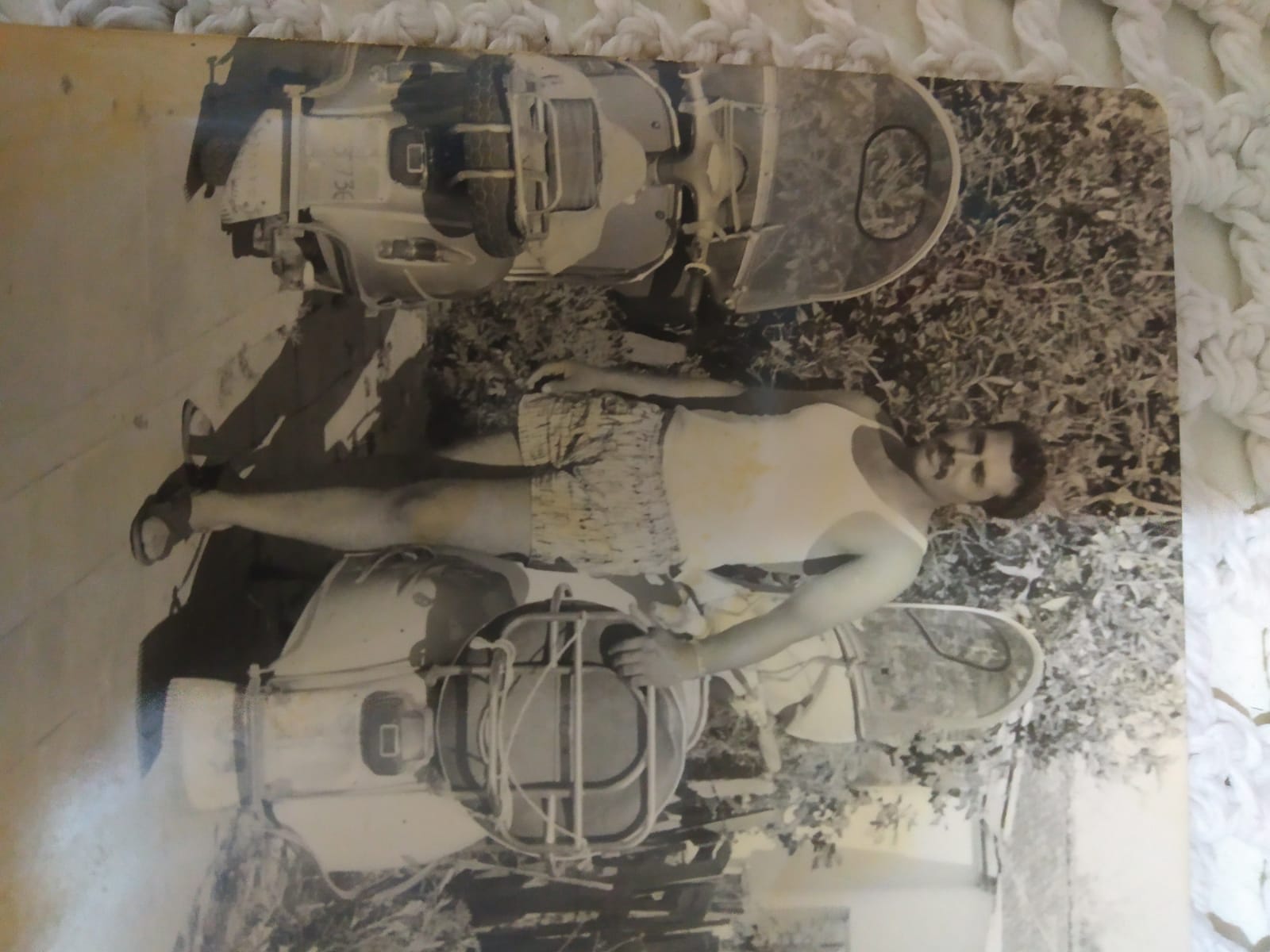 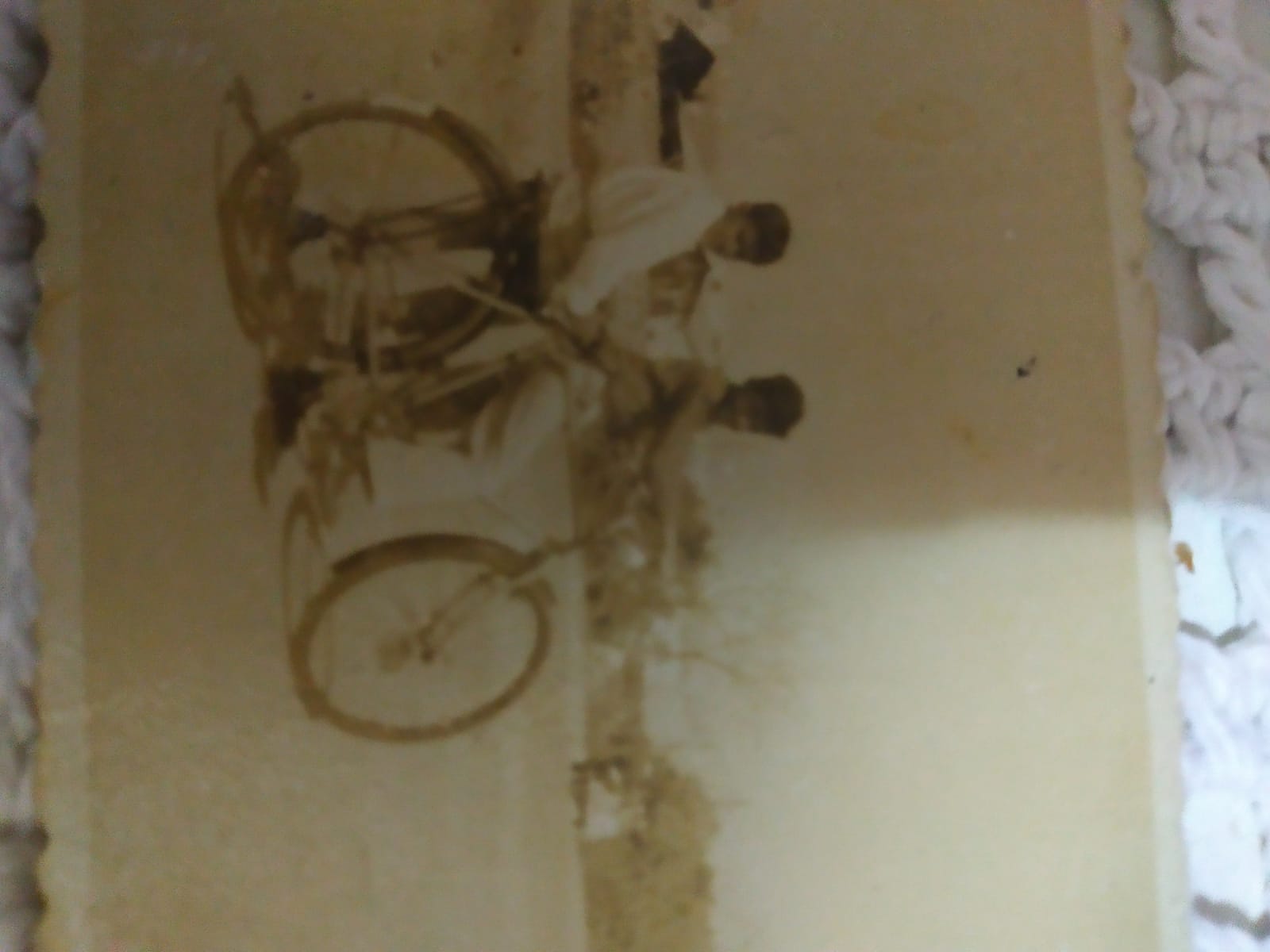 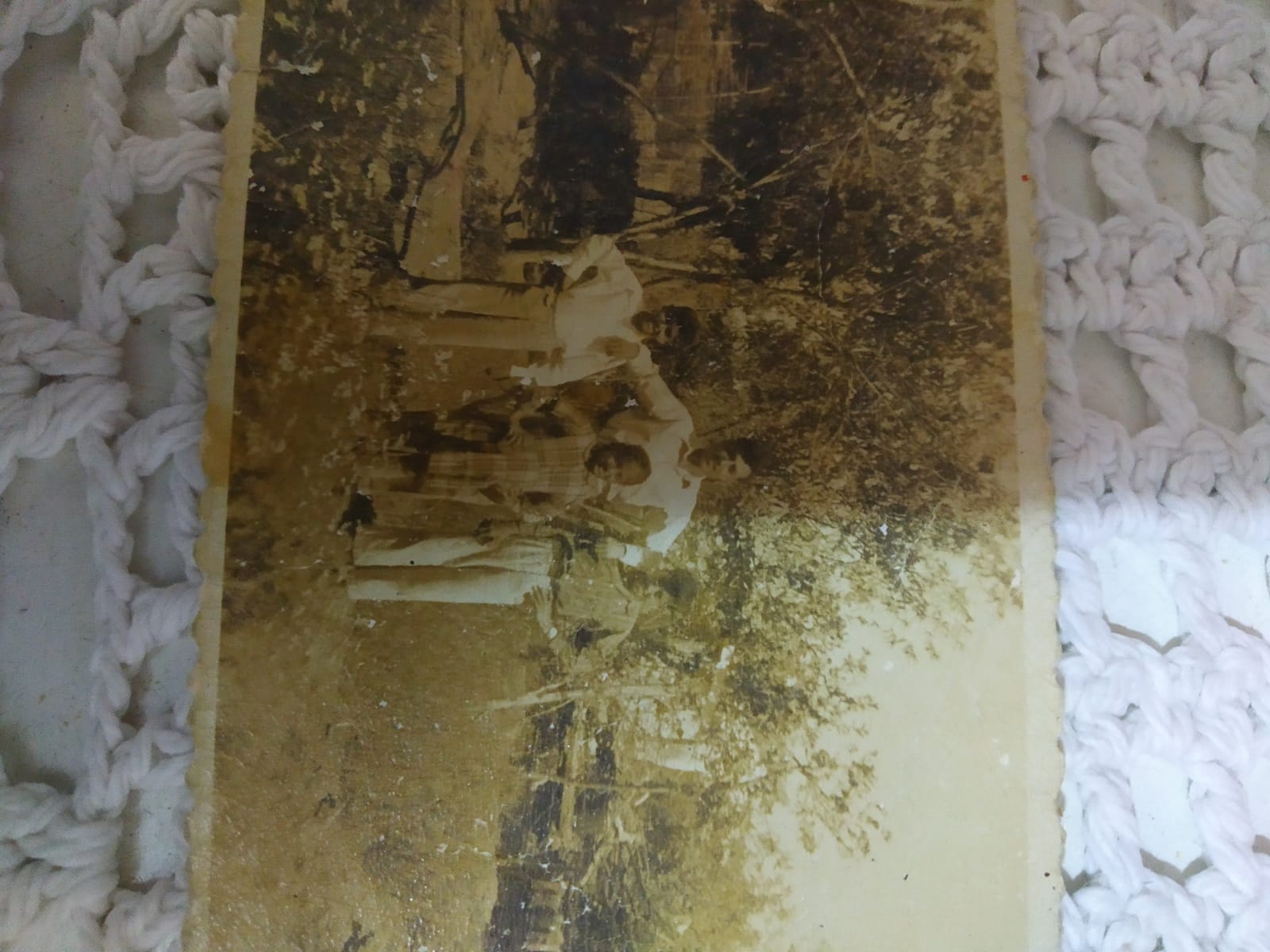 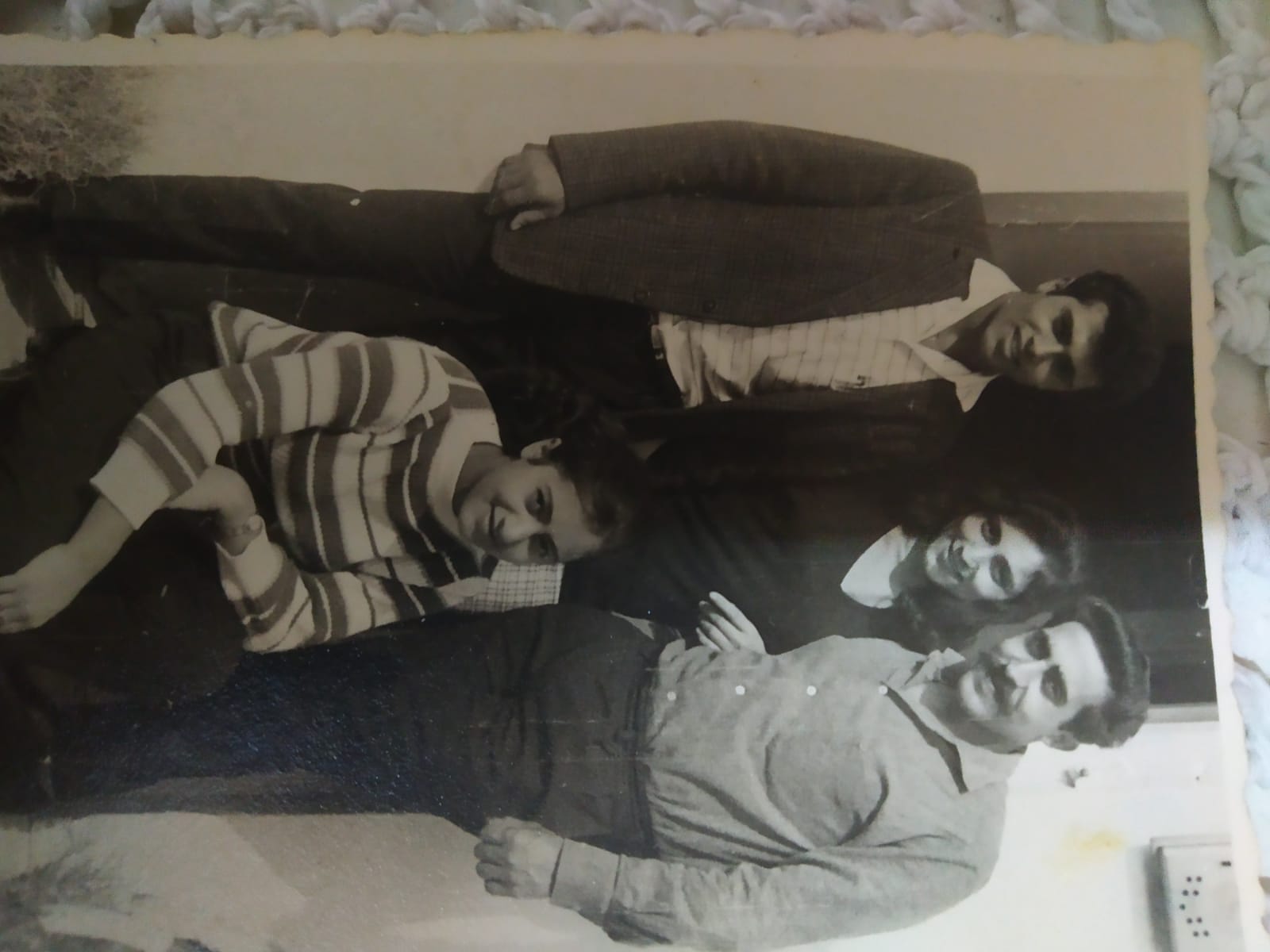 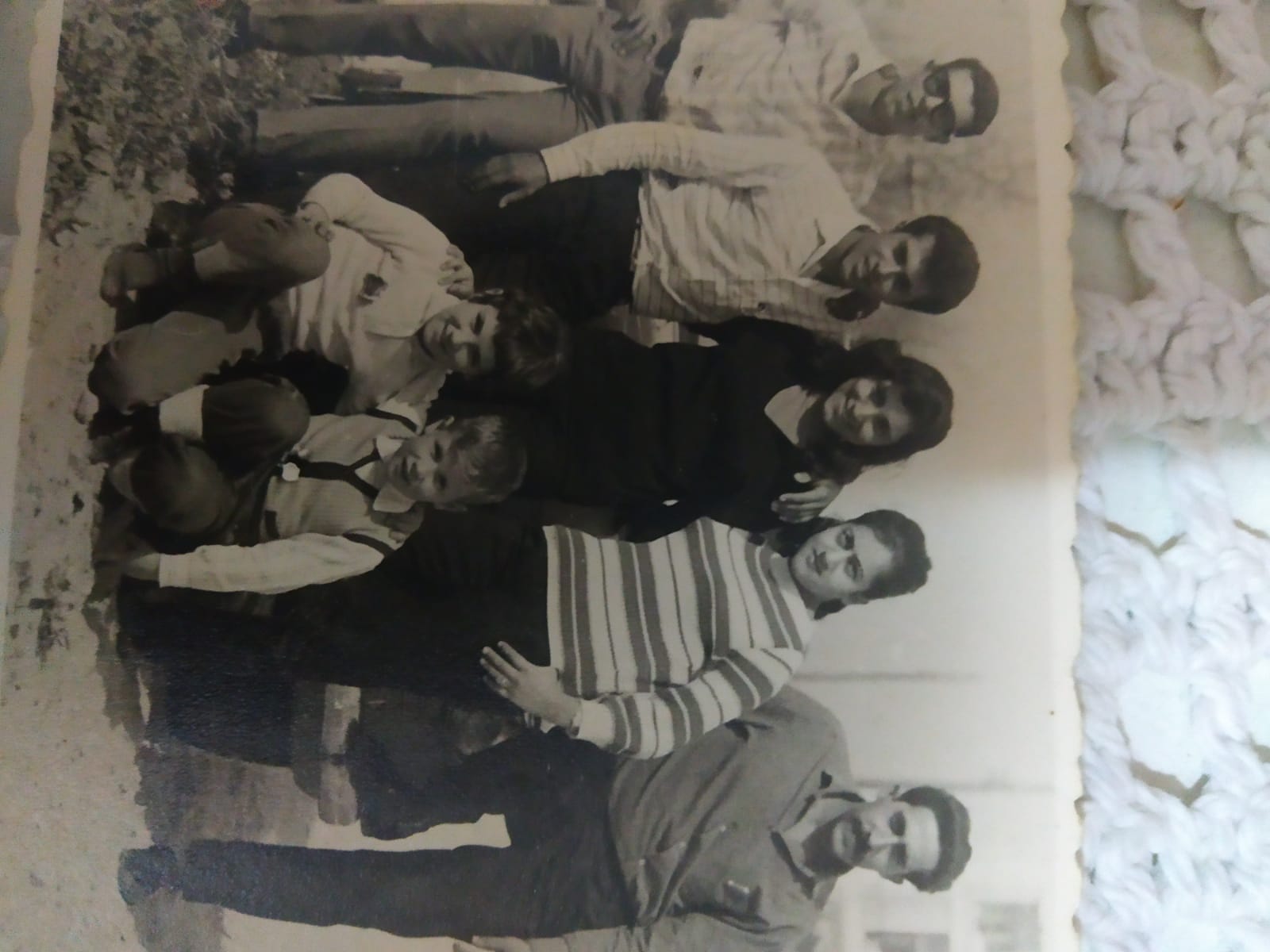 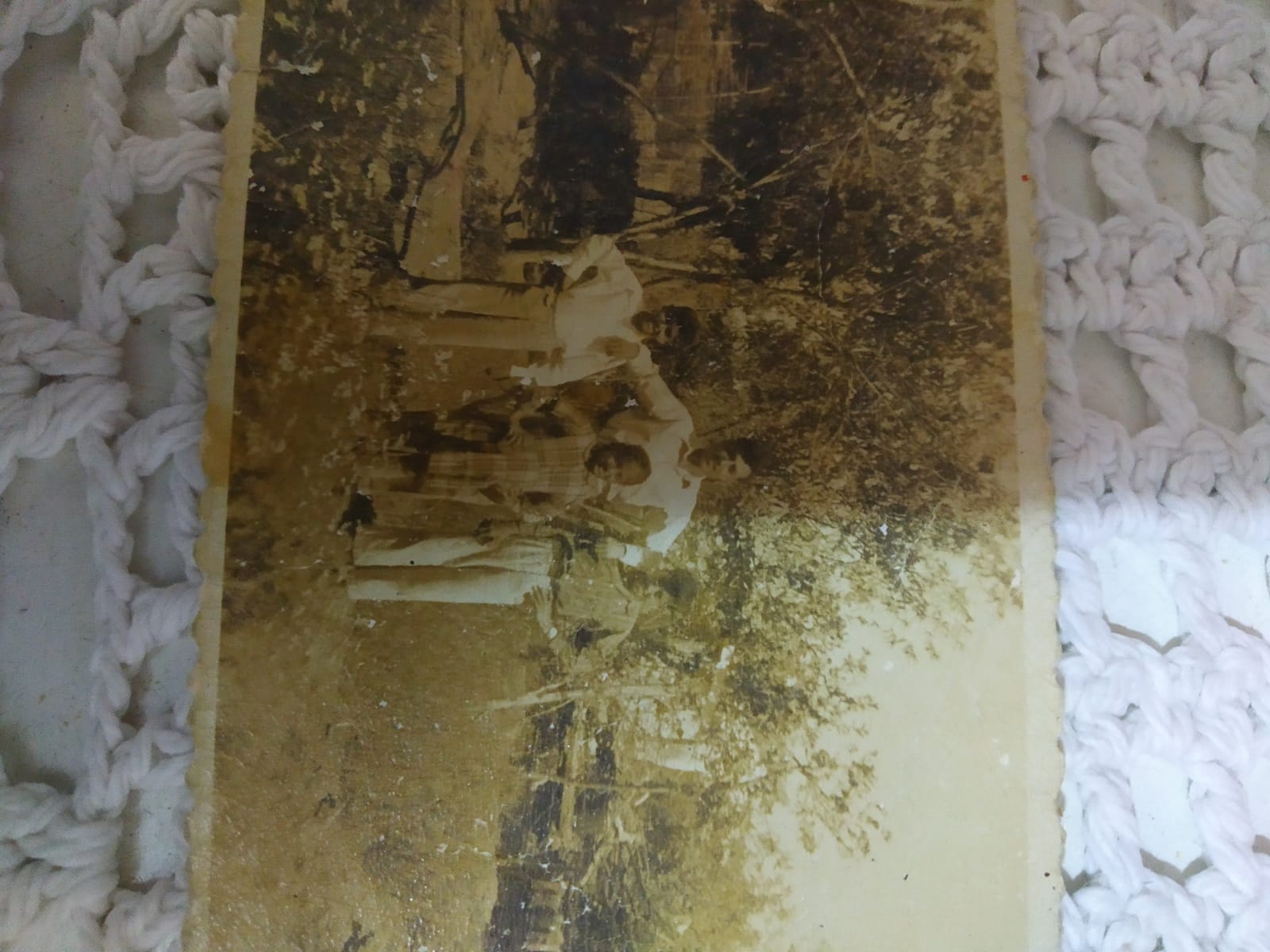 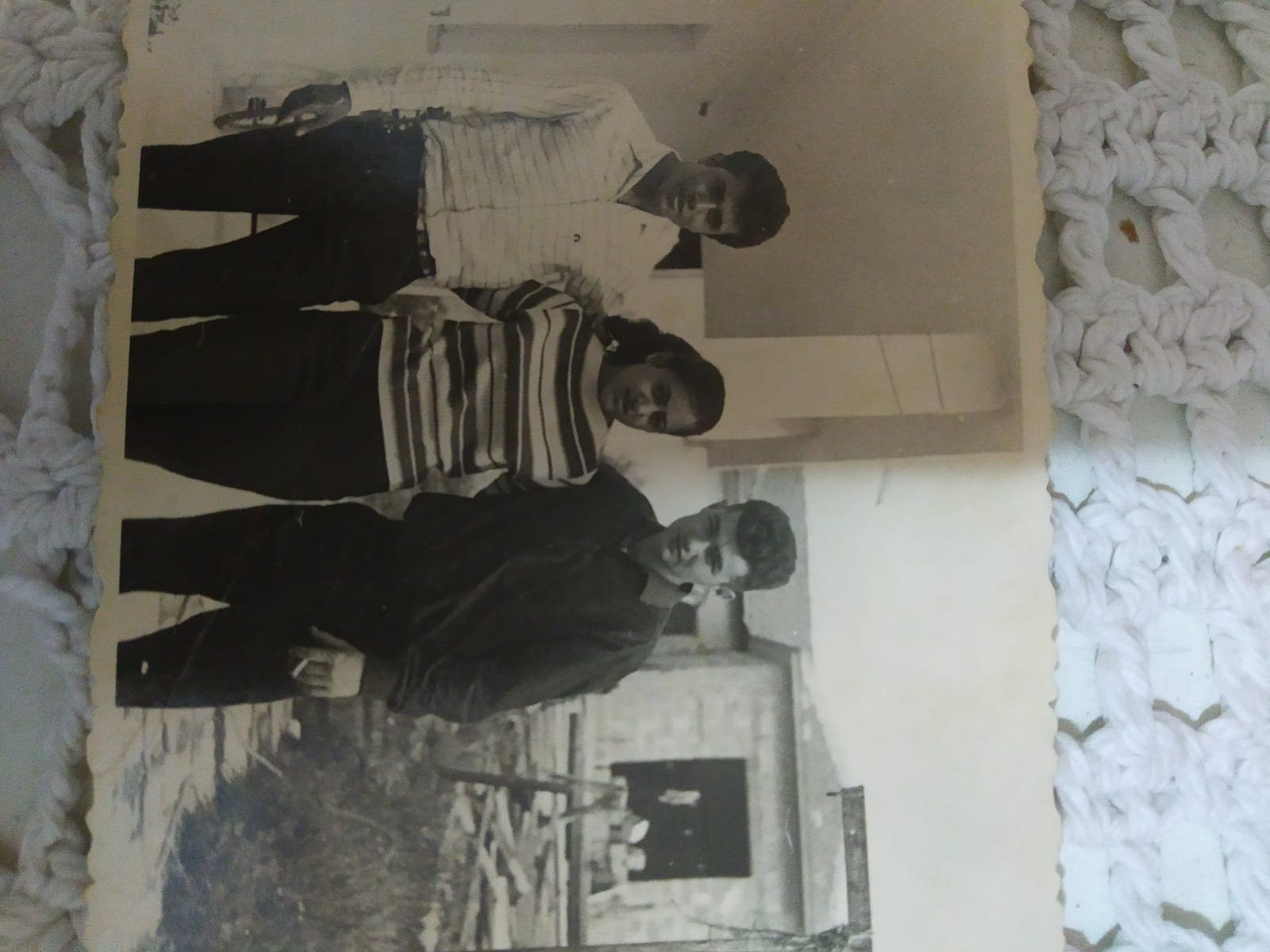 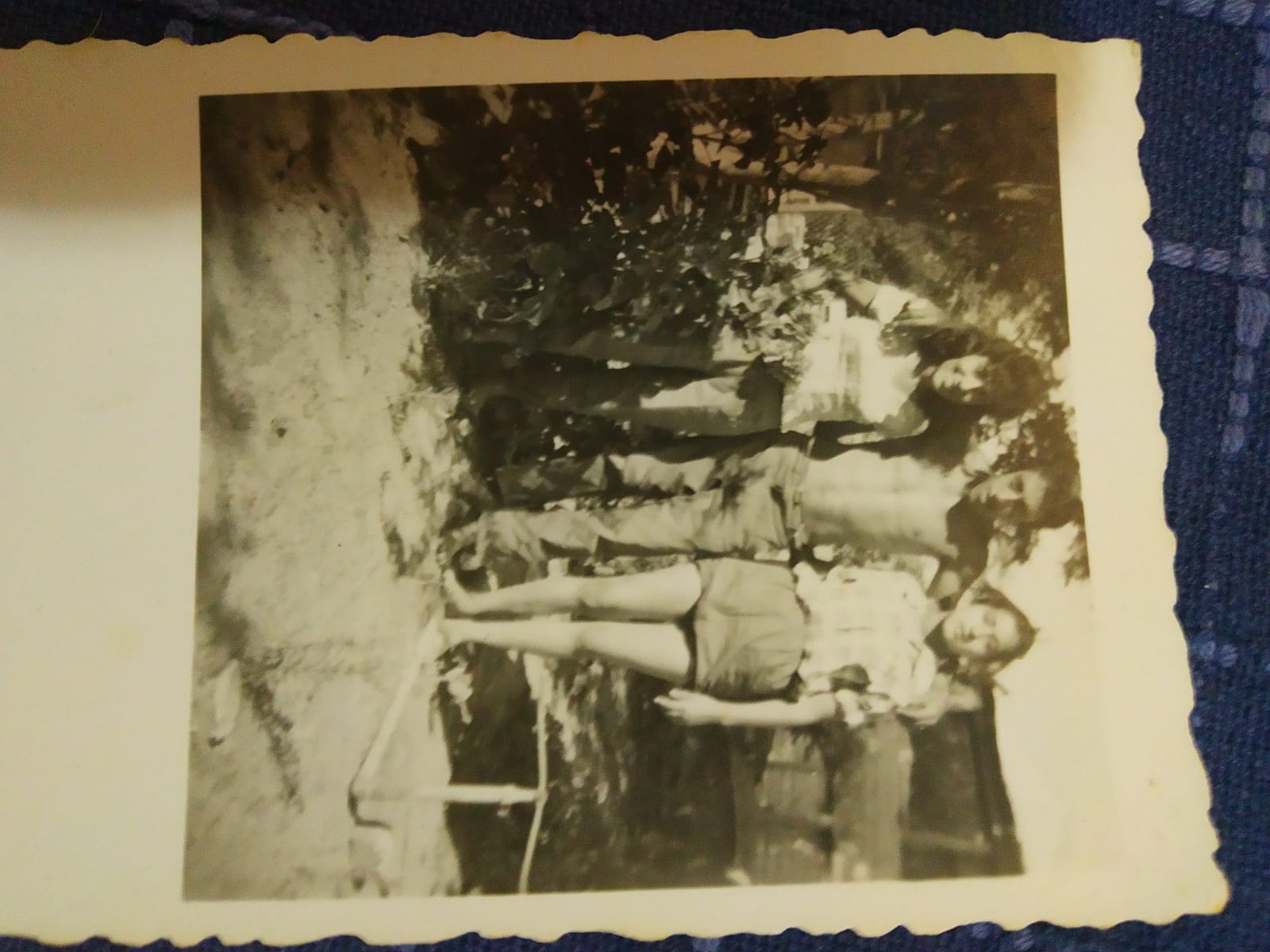 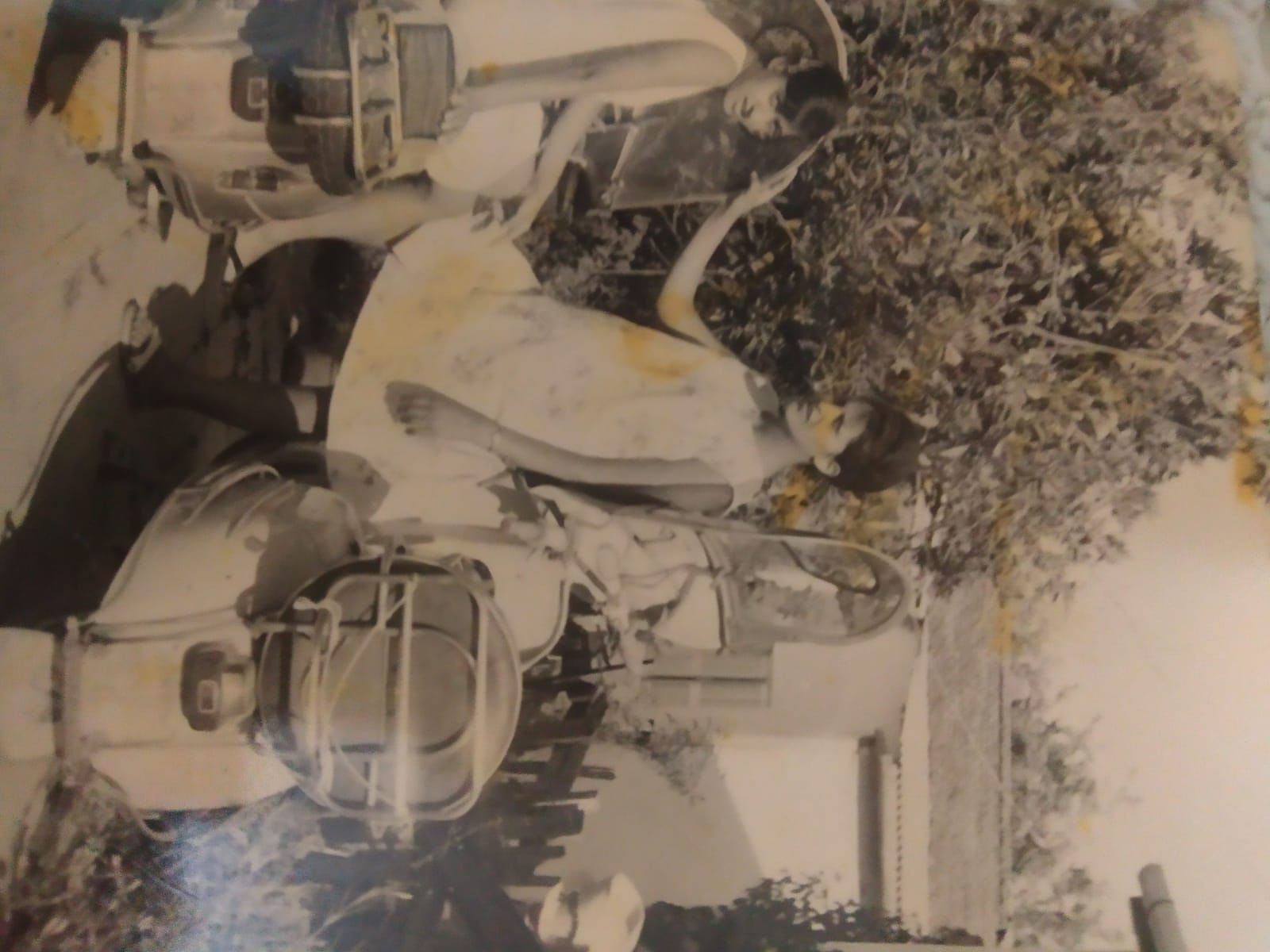 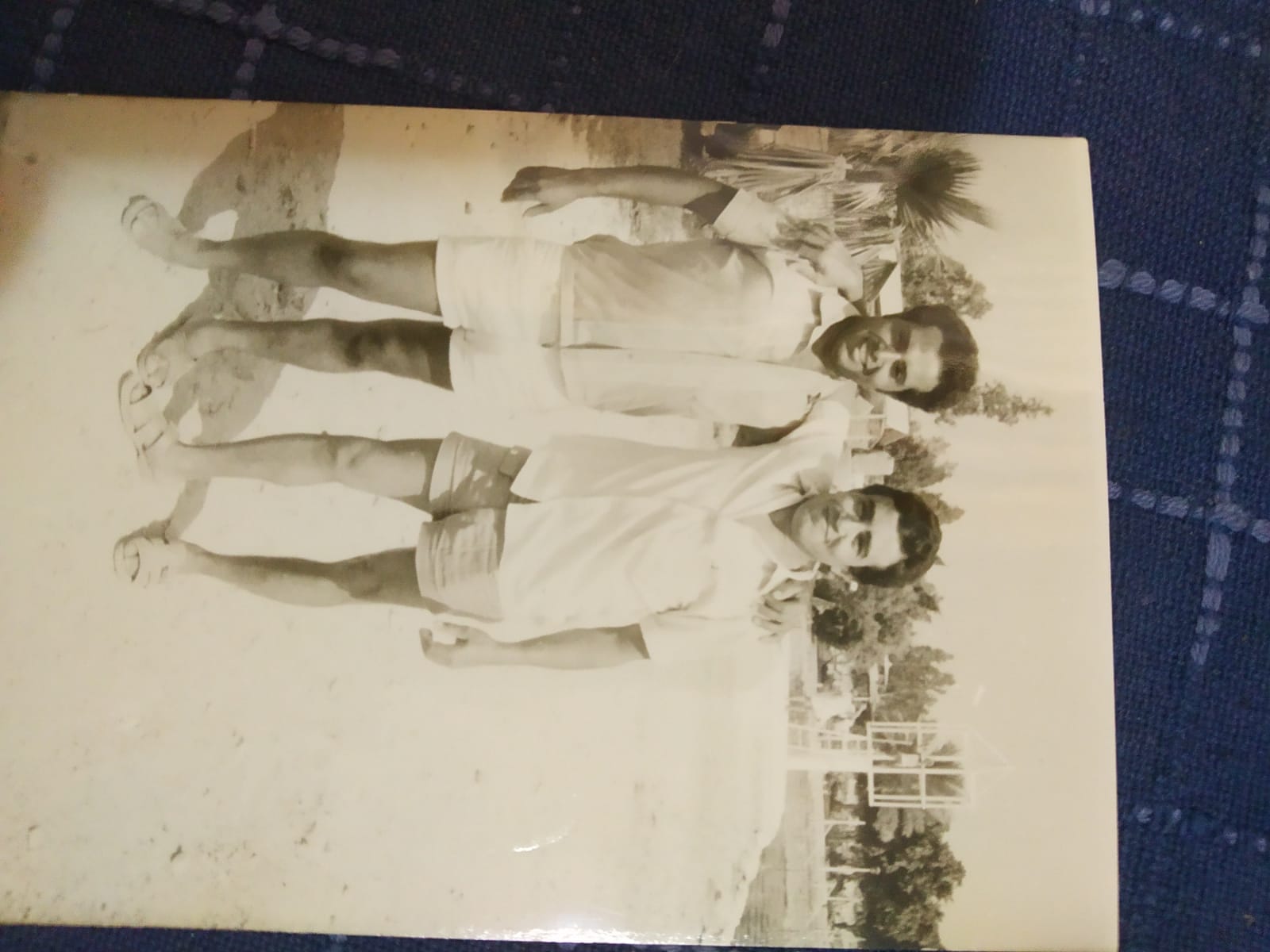 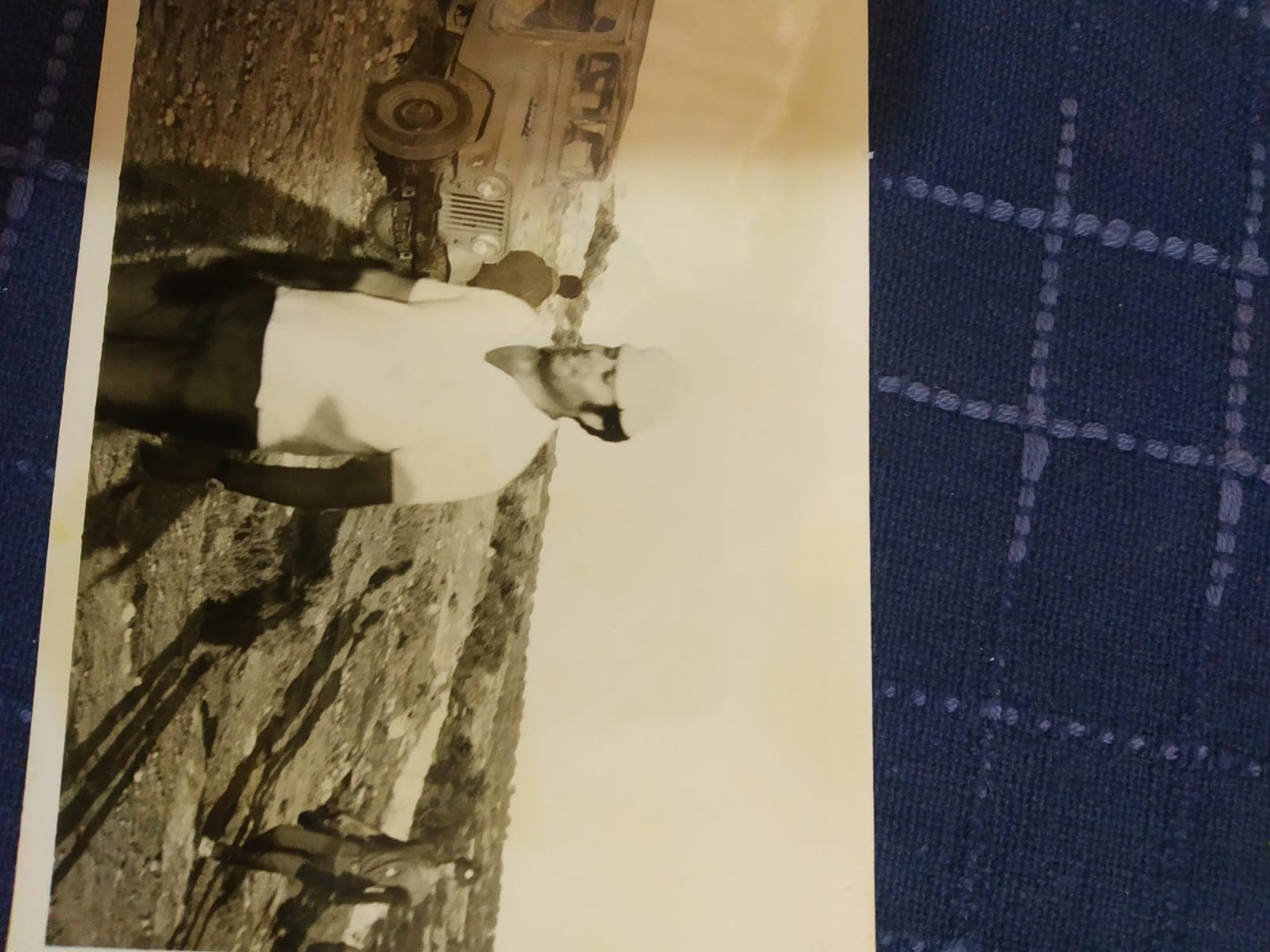 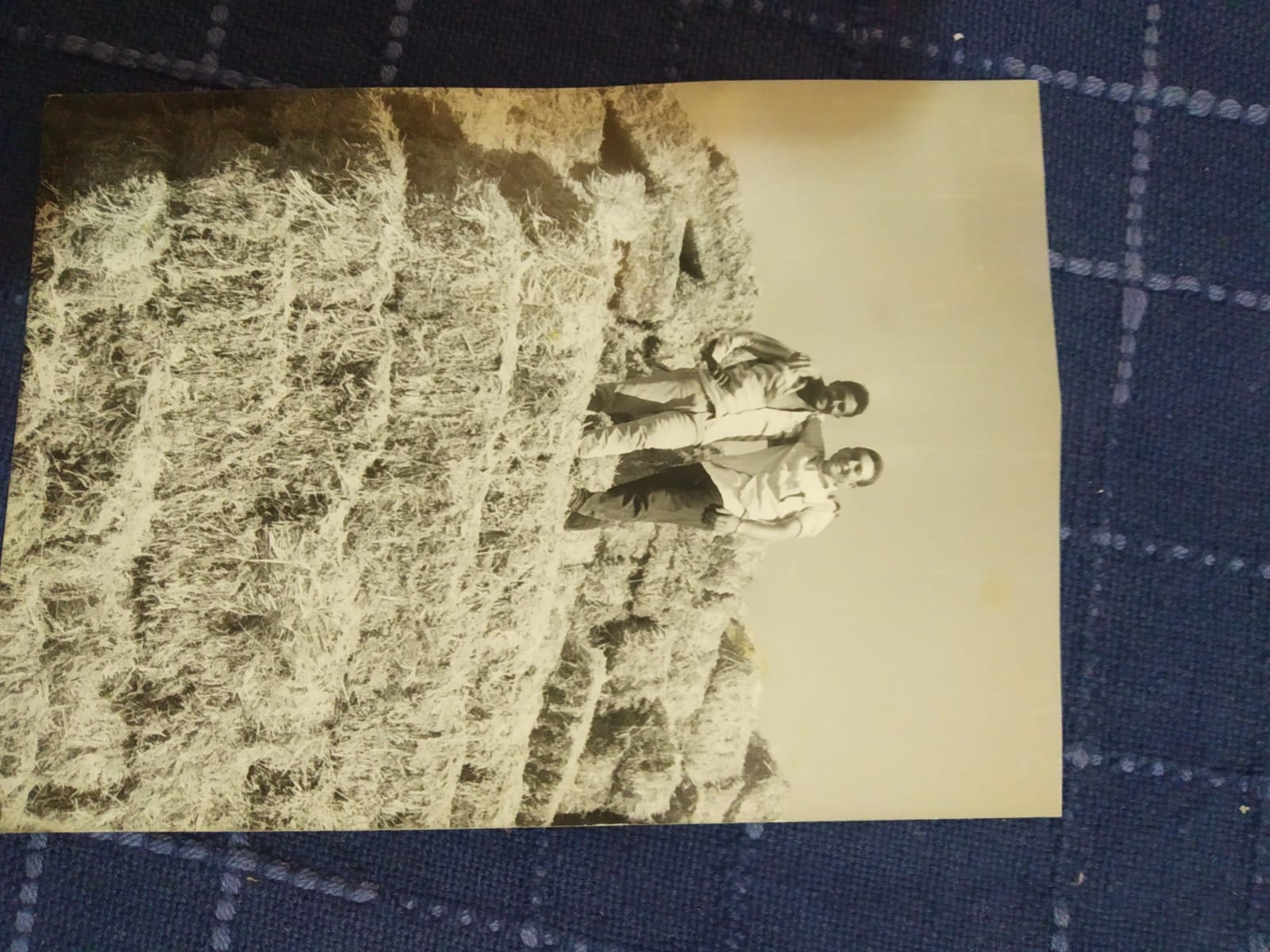 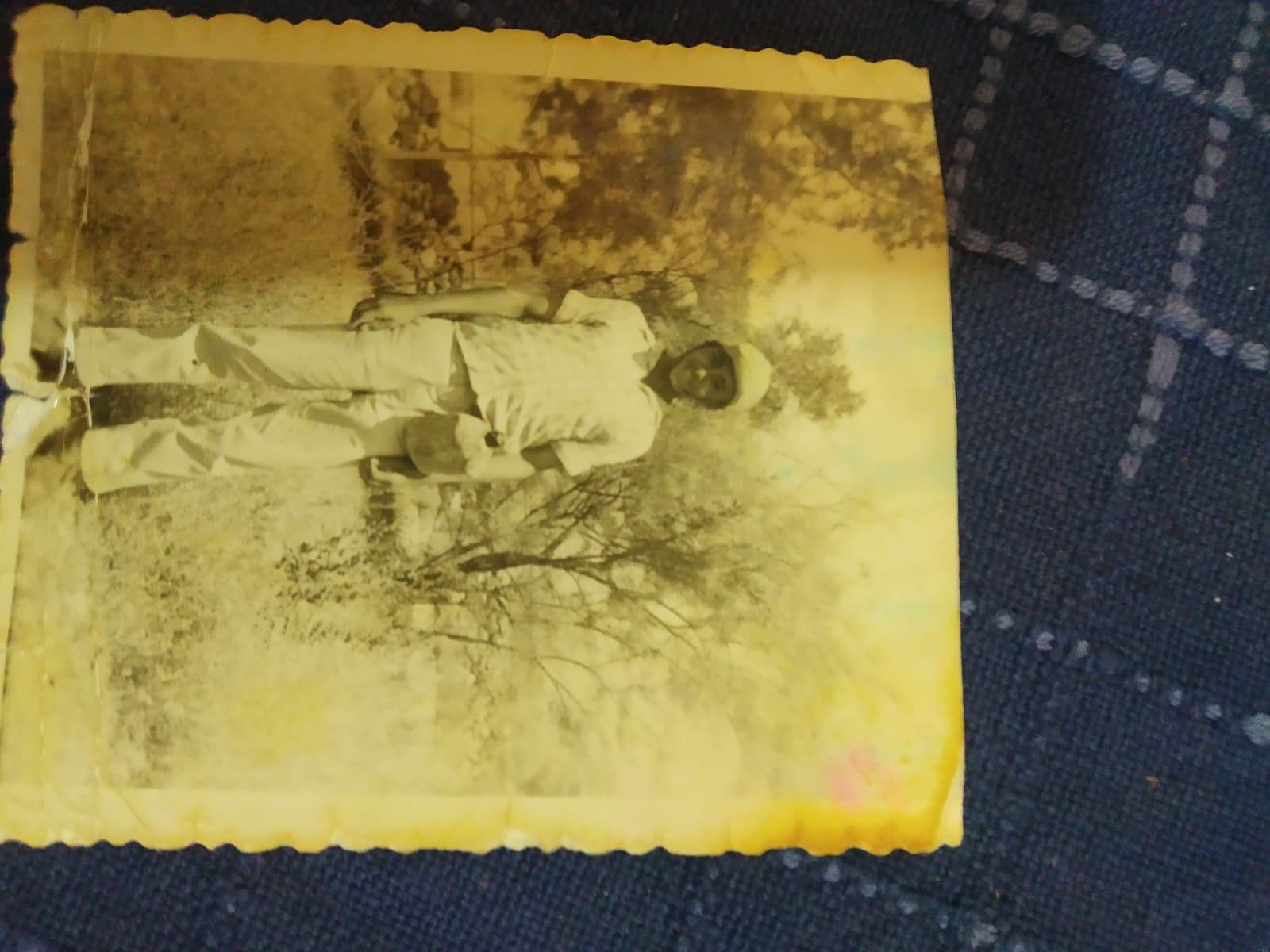 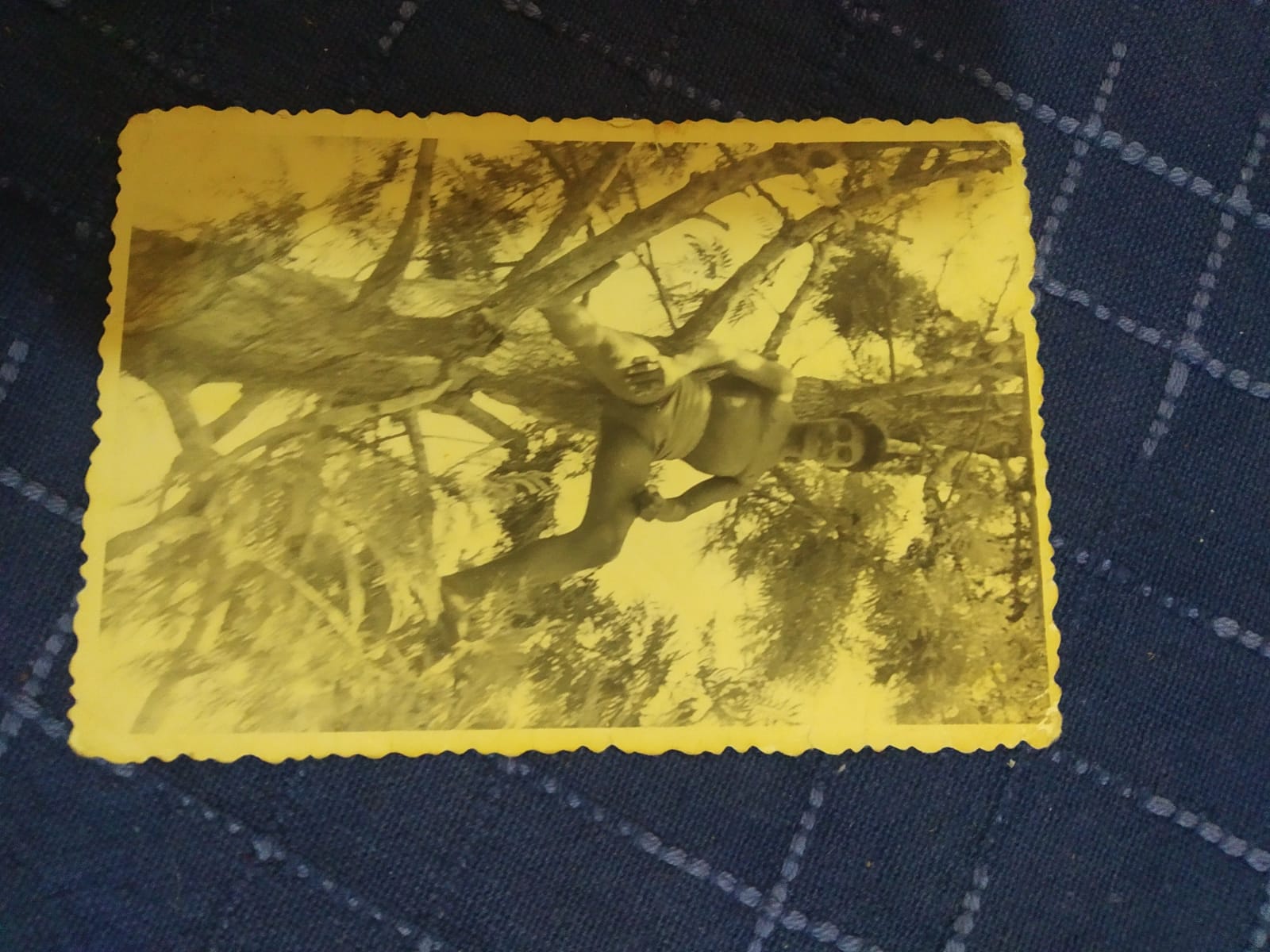 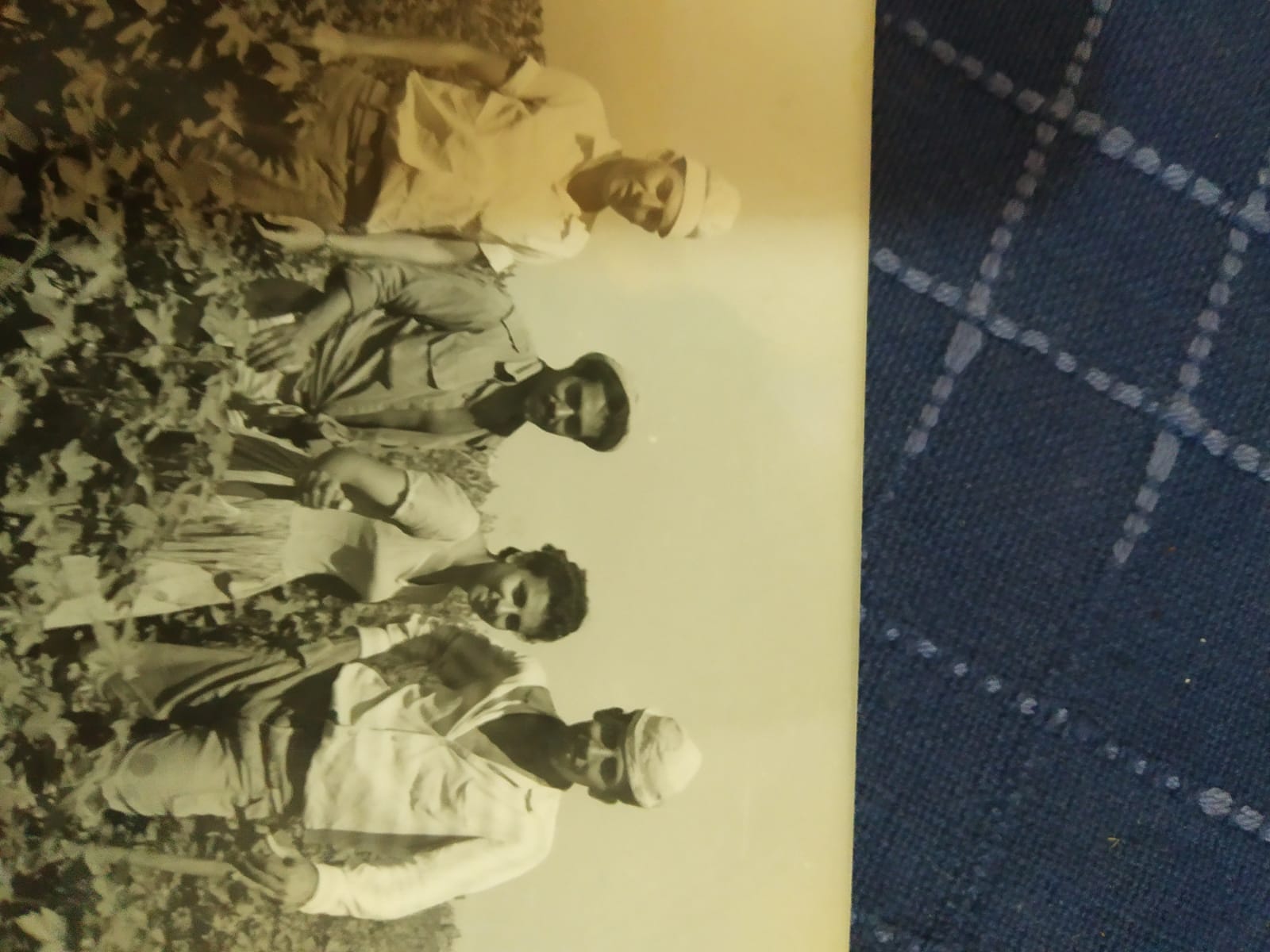 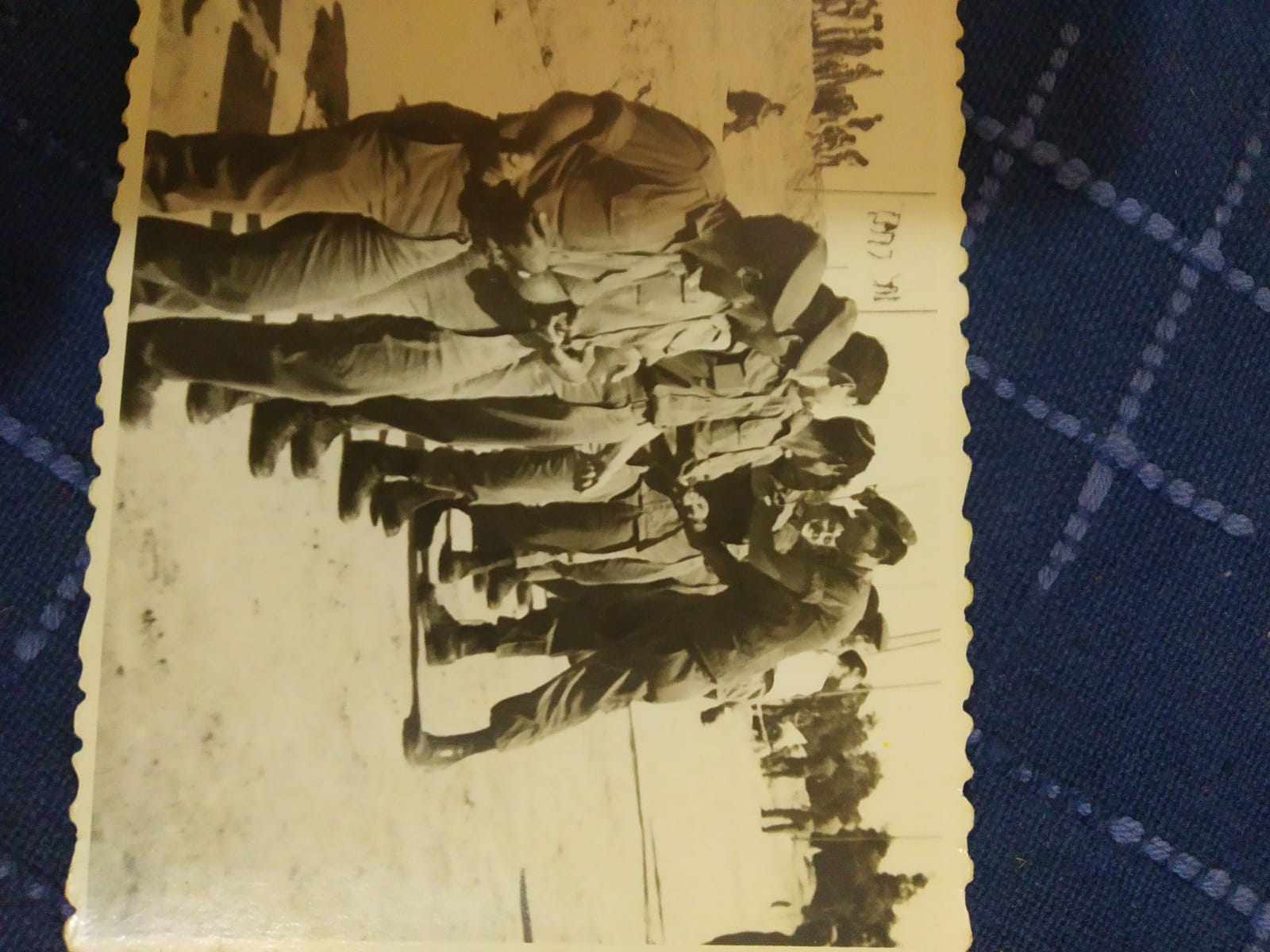 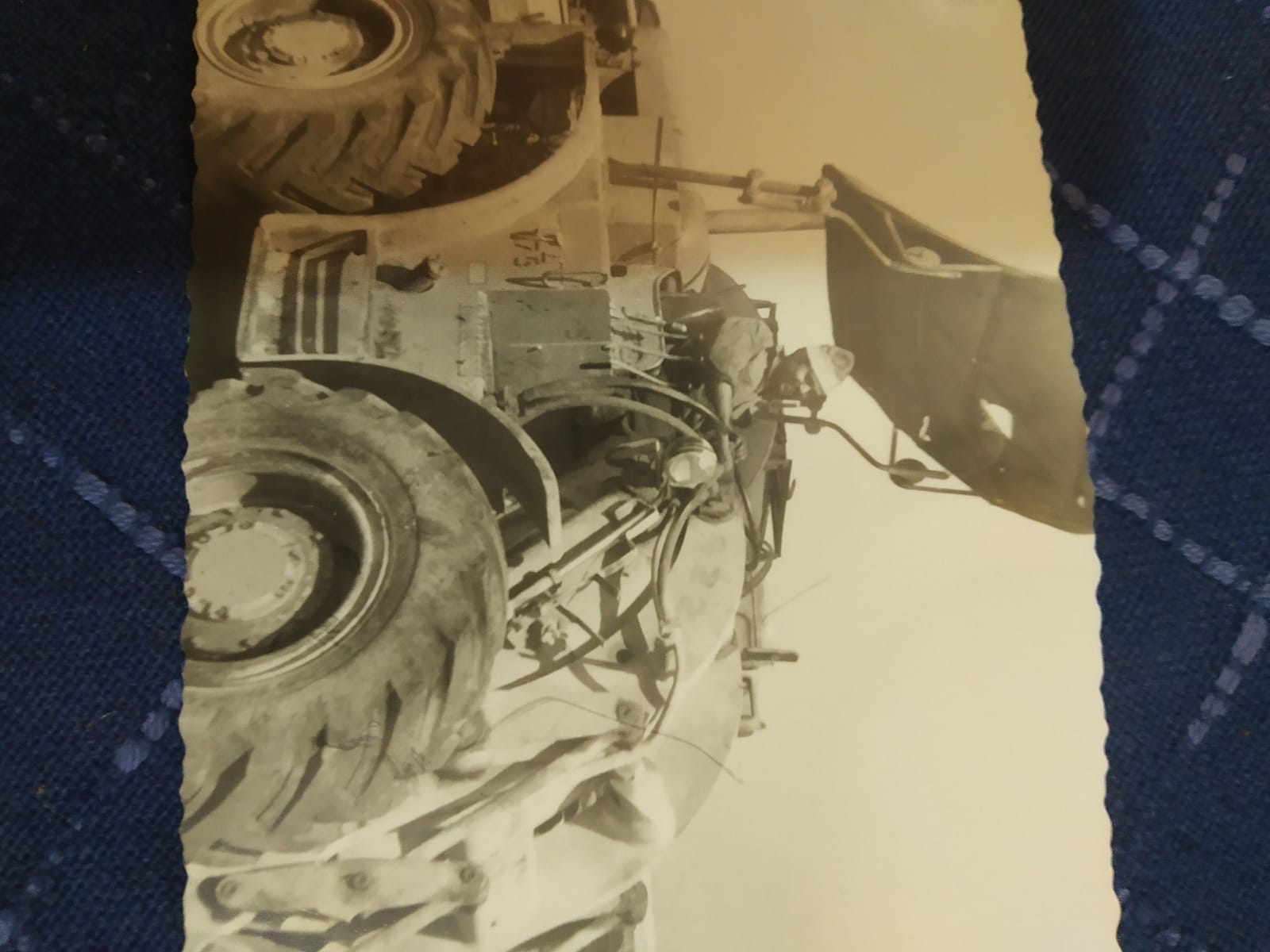 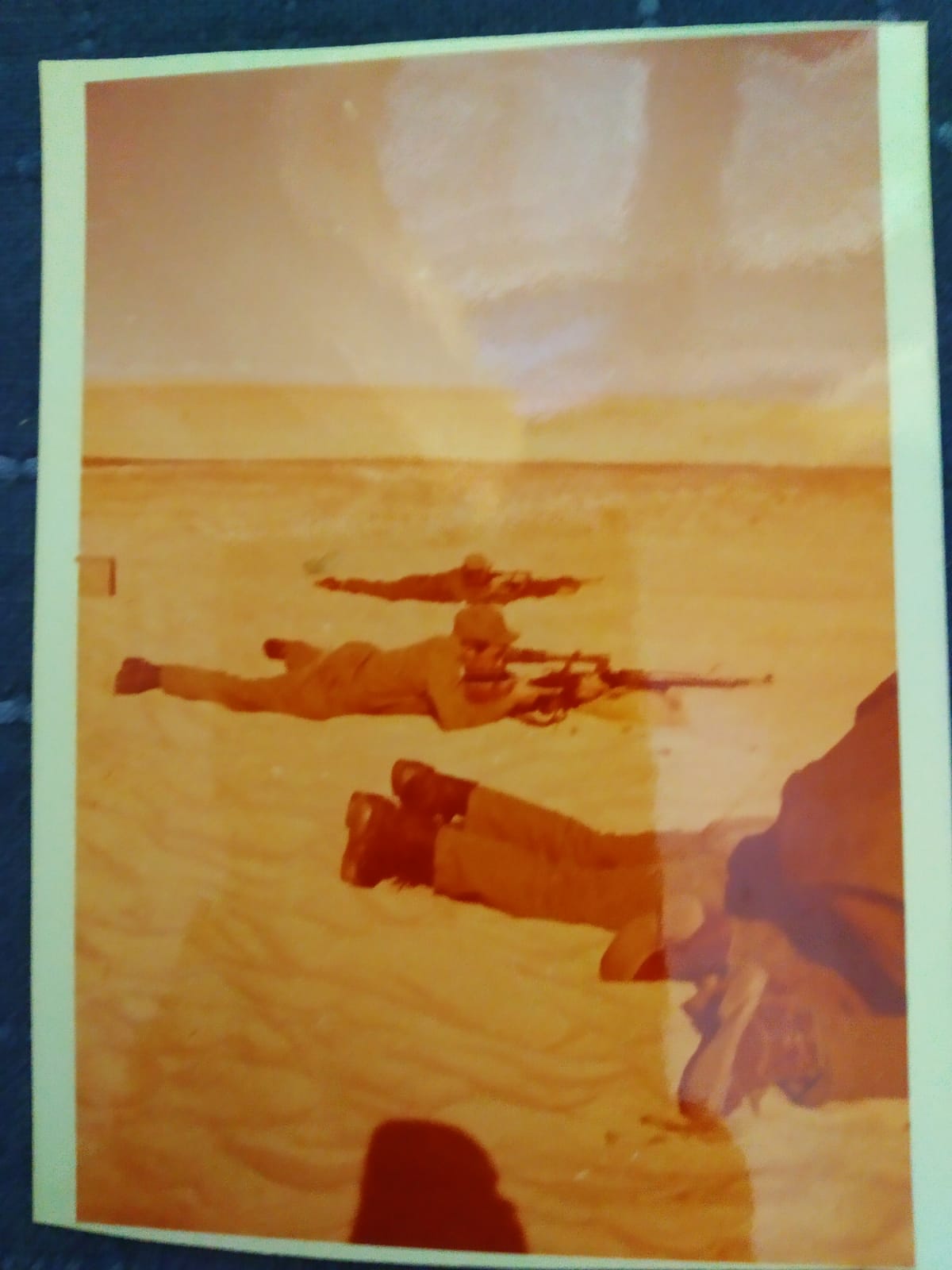 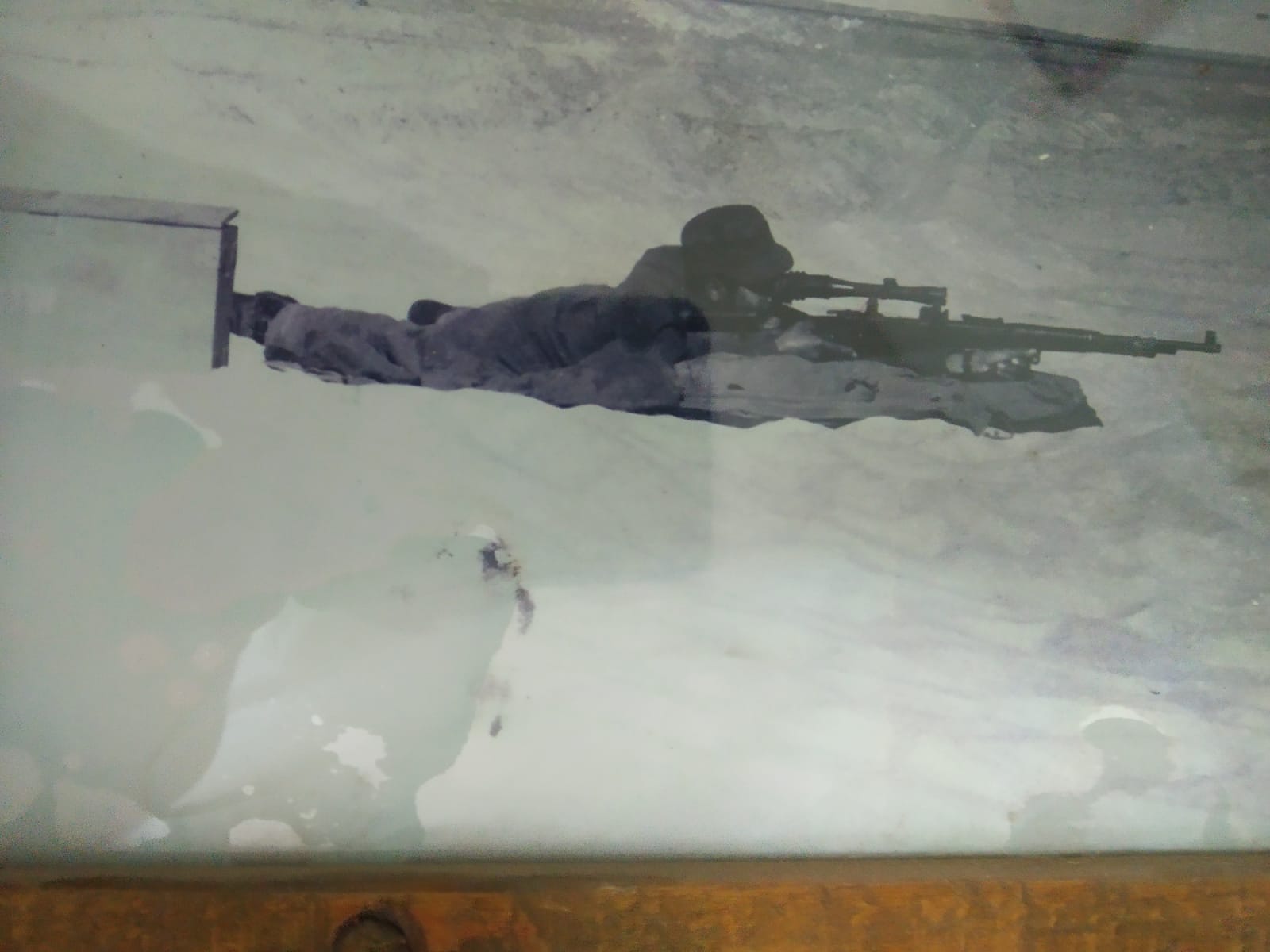